4
Most Important Things
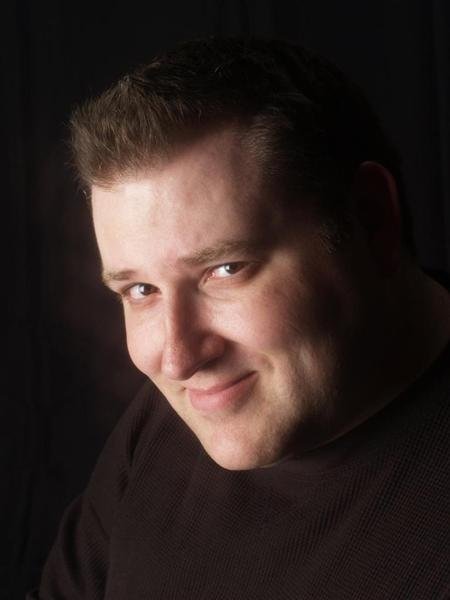 To Know About Your
Business Coach:
Your Name Here
Your Name Here
Section Heading 1
1
Lorem ipsum dolor sit amet, consectetur adipiscing elit. Donec tempor neque non erat dapibus a mattis purus dictum. Sed cursus risus id magna ultrices auctor. Fusce vitae metus nibh. Donec lobortis commodo ullamcorper. Aenean condimentum, erat at ultrices imperdiet, purus ante lobortis diam, non congue ipsum justo id enim. Quisque eu pharetra tellus. Maecenas tempus fermentum nibh.
Section Heading 2
2
Lorem ipsum dolor sit amet, consectetur adipiscing elit. Donec tempor neque non erat dapibus a mattis purus dictum. Sed cursus risus id magna ultrices auctor. Fusce vitae metus nibh. Donec lobortis commodo ullamcorper. Aenean condimentum, erat at ultrices imperdiet, purus ante lobortis diam, non congue ipsum justo id enim. Quisque eu pharetra tellus. Maecenas tempus fermentum nibh.
Section Heading 3
3
Lorem ipsum dolor sit amet, consectetur adipiscing elit. Donec tempor neque non erat dapibus a mattis purus dictum. Sed cursus risus id magna ultrices auctor. Fusce vitae metus nibh. Donec lobortis commodo ullamcorper. Aenean condimentum, erat at ultrices imperdiet, purus ante lobortis diam, non congue ipsum justo id enim. Quisque eu pharetra tellus. Maecenas tempus fermentum nibh.
Section Heading 4
4
Lorem ipsum dolor sit amet, consectetur adipiscing elit. Donec tempor neque non erat dapibus a mattis purus dictum. Sed cursus risus id magna ultrices auctor. Fusce vitae metus nibh. Donec lobortis commodo ullamcorper. Aenean condimentum, erat at ultrices imperdiet, purus ante lobortis diam, non congue ipsum justo id enim. Quisque eu pharetra tellus. Maecenas tempus fermentum nibh.
“Your Company Strap Line or Inspiration Quote Goes Here!”
Schedule A Complimentary Coaching Session Today:
Your Firm Name or Logo Here
Your Address 1
Your Address 2
City, State, Zip/Postal
myemailaddress@mydomain.com
+1 (xxx) xxx-xxxx